Can architectural space be healing?A virtual stress experiment
LARS Brorson Fich
Cand. Arch. MAA. Ph.D.
Background:
Background:
1984 Graduated as an architect
Background:
1984 Graduated as an architect

1984 – 2008
Worked at an architectural office 1998– 2008 as a partner.

.
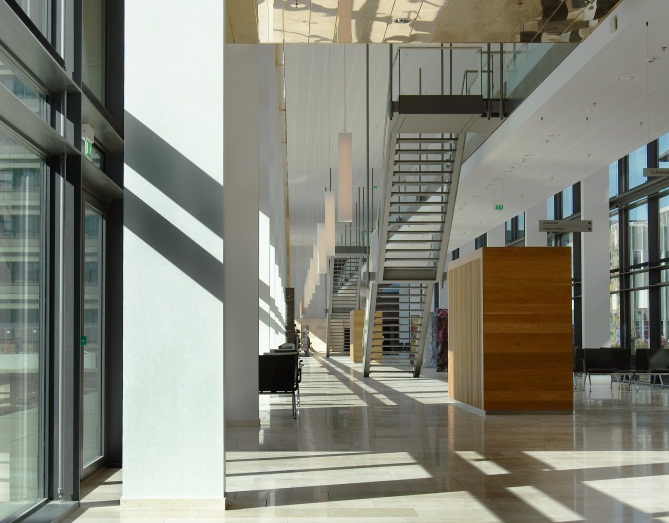 Background:
1984 Graduated as an architect

1984 – 2008
Worked at an architectural office 1998– 2008 as a partner.

2007 – 2008  Project manager; ICU
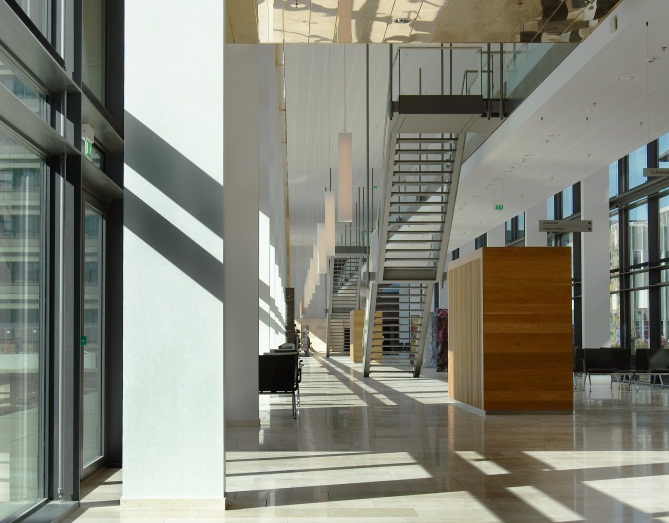 Background:
1984 Graduated as an architect

1984 – 2008
Worked at an architectural office 1998– 2008 as a partner.

2007 – 2008  Project manager; ICU

2008 –
Aalborg University
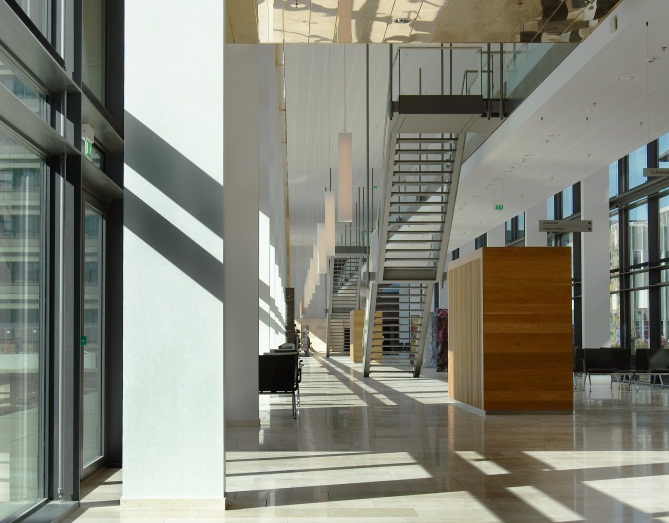 Background:
1984 Graduated as an architect

1984 – 2008
Worked at an architectural office 1998– 2008 as a partner.

2007 – 2008  Project manager; ICU

2008 –
Aalborg University
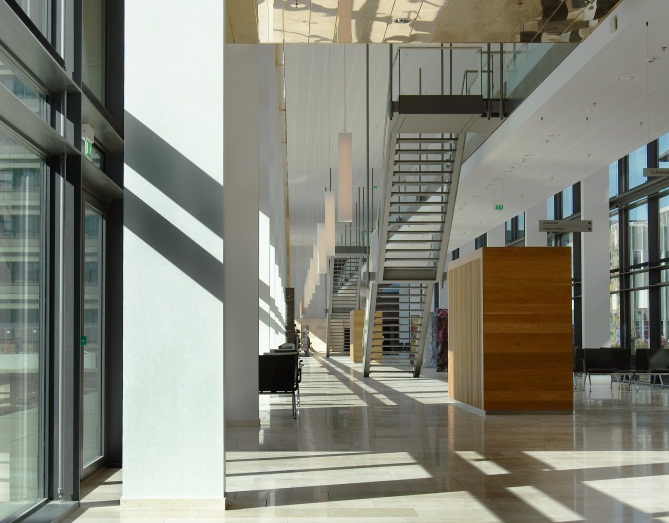 Background:
2007 – 2008  Project manager; ICU

2008 – 2009
The “Helende Arkitektur” (“Healing Architecture”) Project in cooperation with Aalborg University.
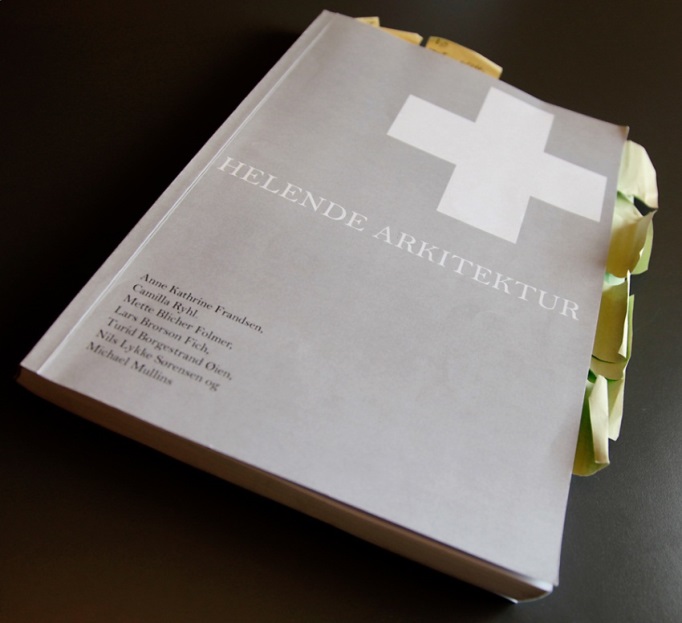 Background:
2007 – 2008  Project manager; ICU

2008 – 2009
The “Helende Arkitektur” (“Healing Architecture”) Project in cooperation with Aalborg University.

A review report of approx.. 200 articles how hospital design might influences treatment, patient and staff safety, way-finding in hospitals  etc.
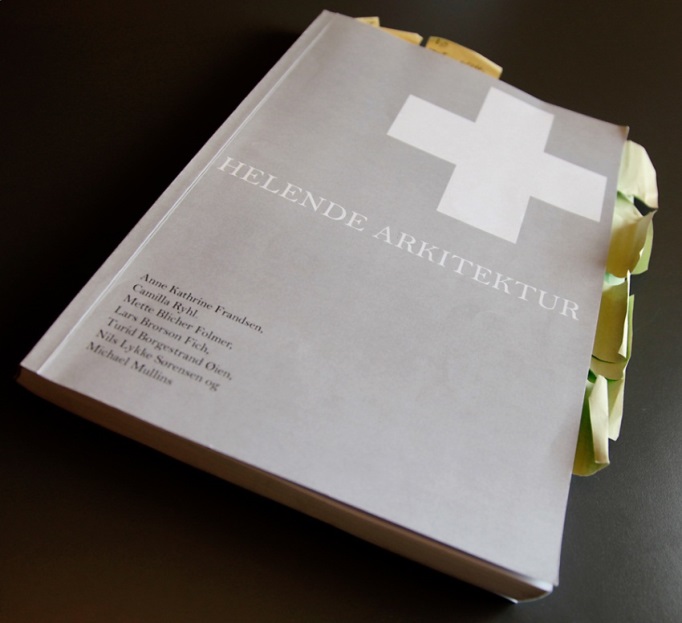 Background:
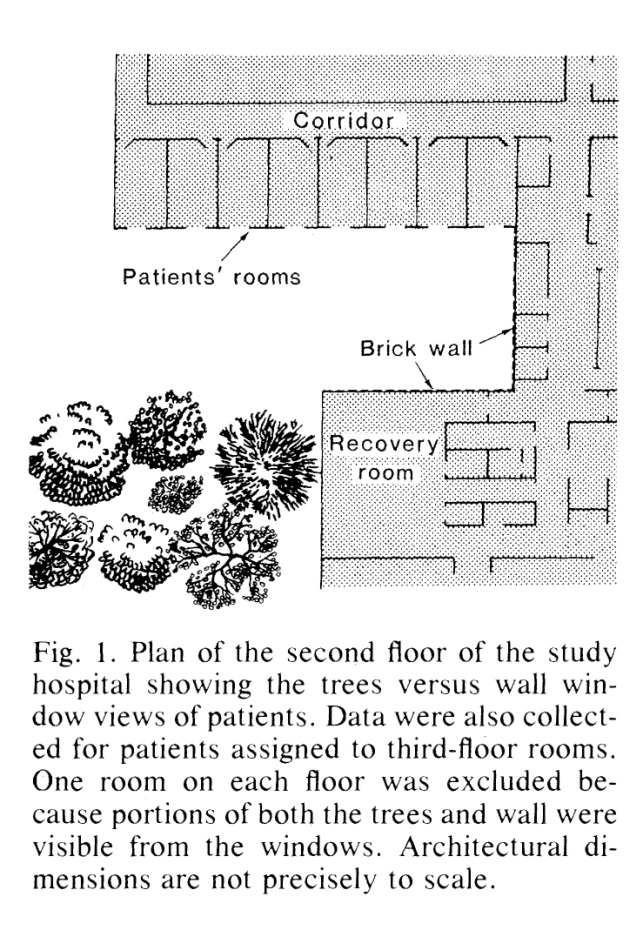 Patients who had undergone gall bladder surgery
Ulrich, 1984
Background:
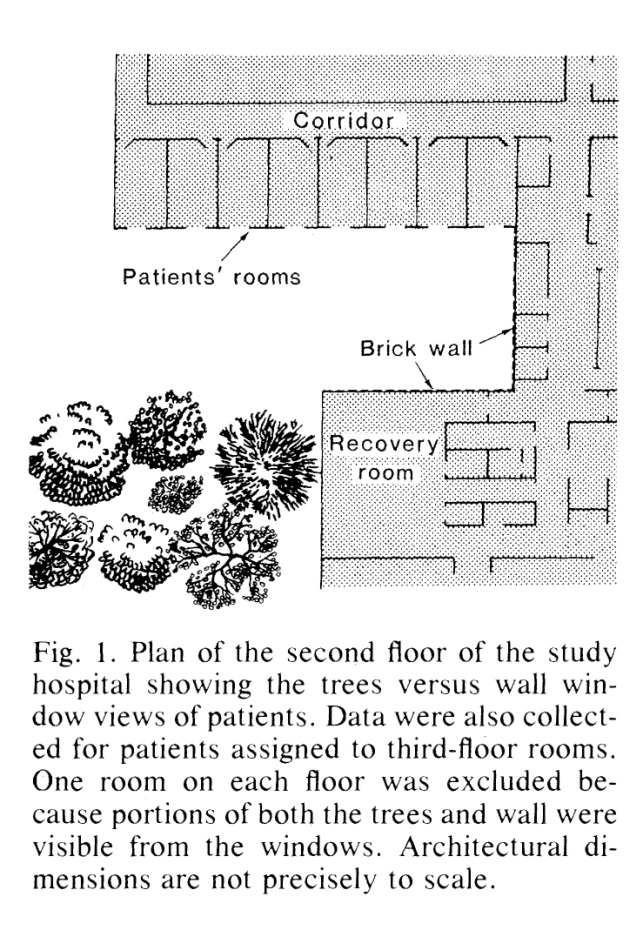 Identical patient rooms
Patients who had undergone gall bladder surgery
Ulrich, 1984
Background:
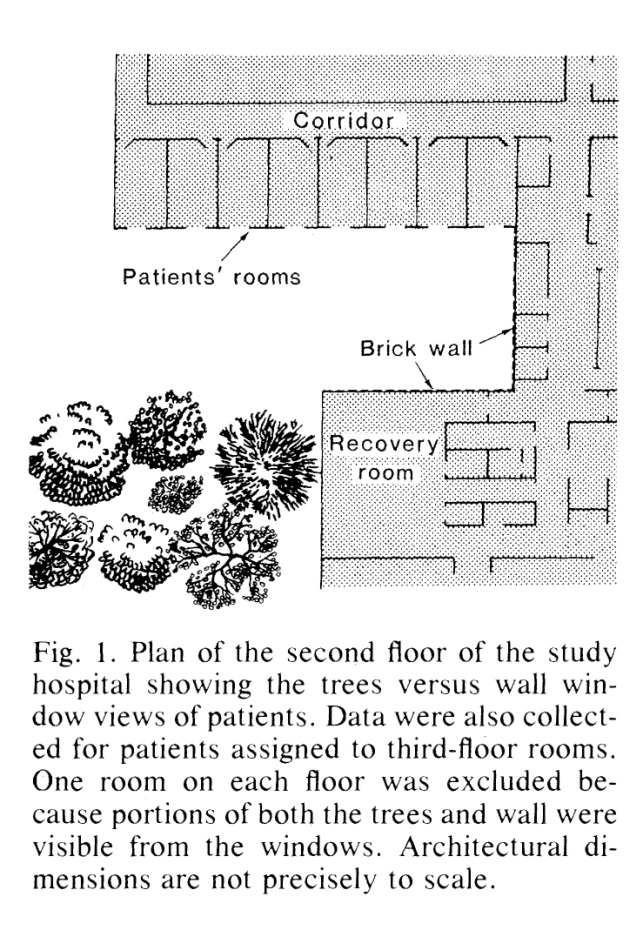 Identical patient rooms
Patients who had undergone gall bladder surgery
Ulrich, 1984
Background:
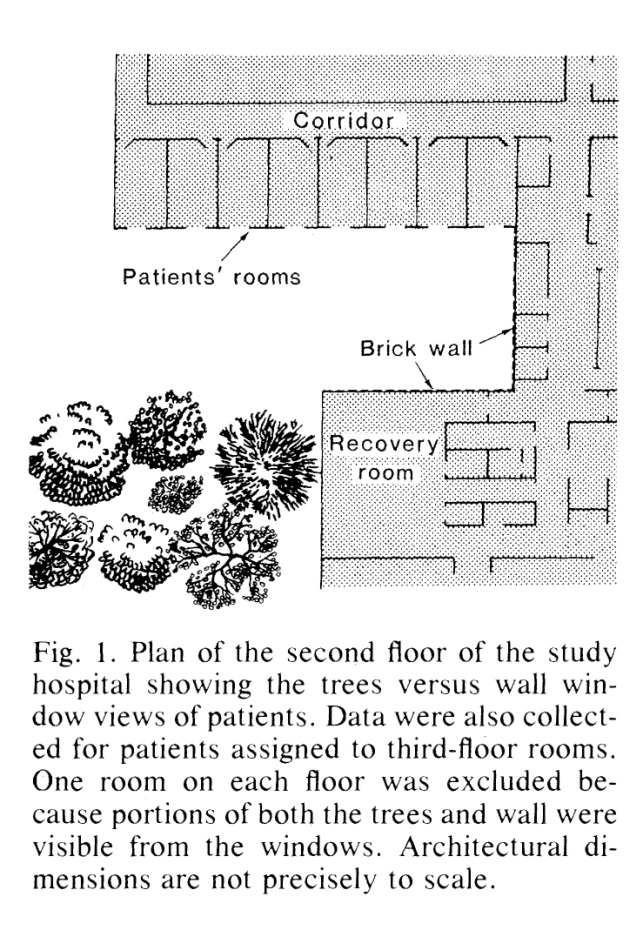 Identical patient rooms
Patients who had undergone gall bladder surgery

Tree-group vs. wall-group:

Hospitalized 7.96 vs. 8.70 days
Ulrich, 1984
Background:
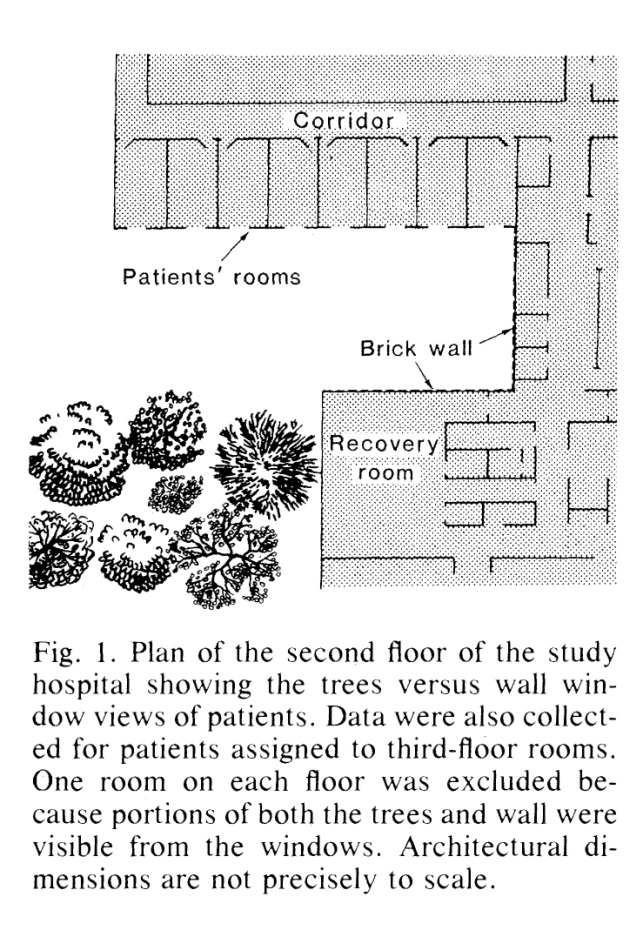 Identical patient rooms
Because the patient rooms are identical, no data about the architecture itself is produced.
Ulrich, 1984
Background:
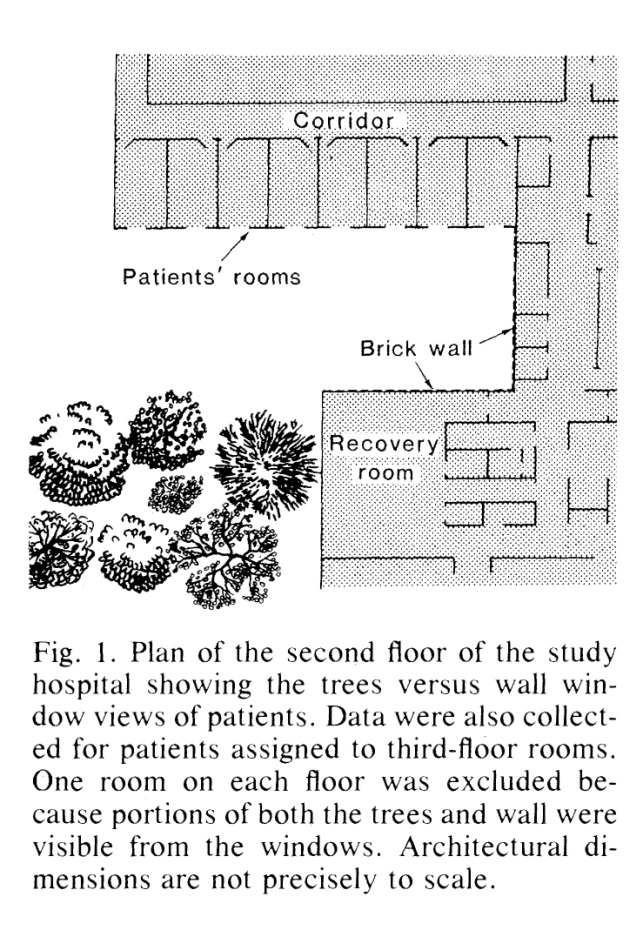 Identical patient rooms
Because the patient rooms are identical, no data about the architecture itself is produced.

Although the effect is assumed to be connected to stress and anxiety, there is no physiological measure.
Ulrich, 1984
Background:
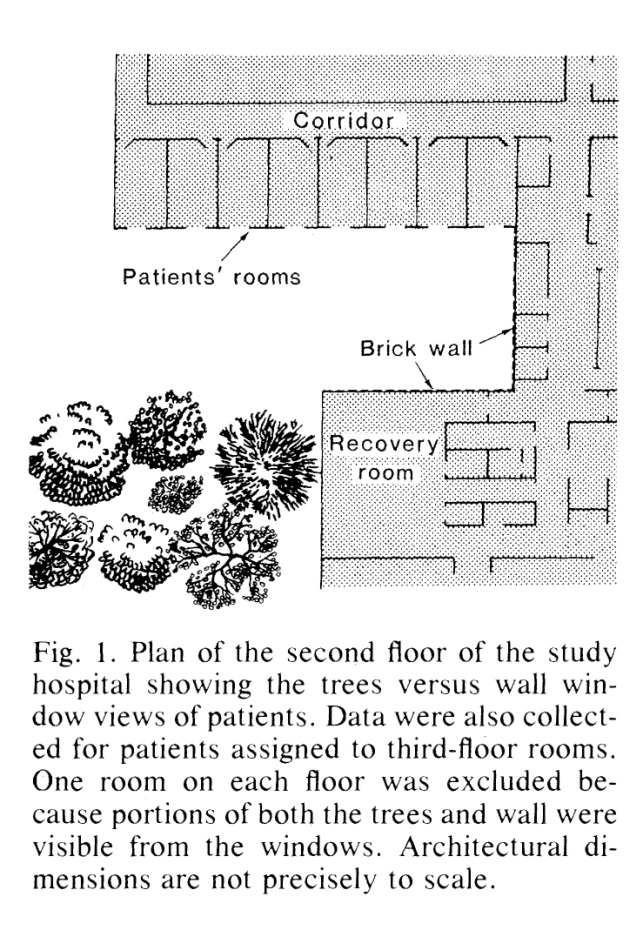 Identical patient rooms
Can the architecture itself influence the healing process by way of the stress system?
Ulrich, 1984
Background:
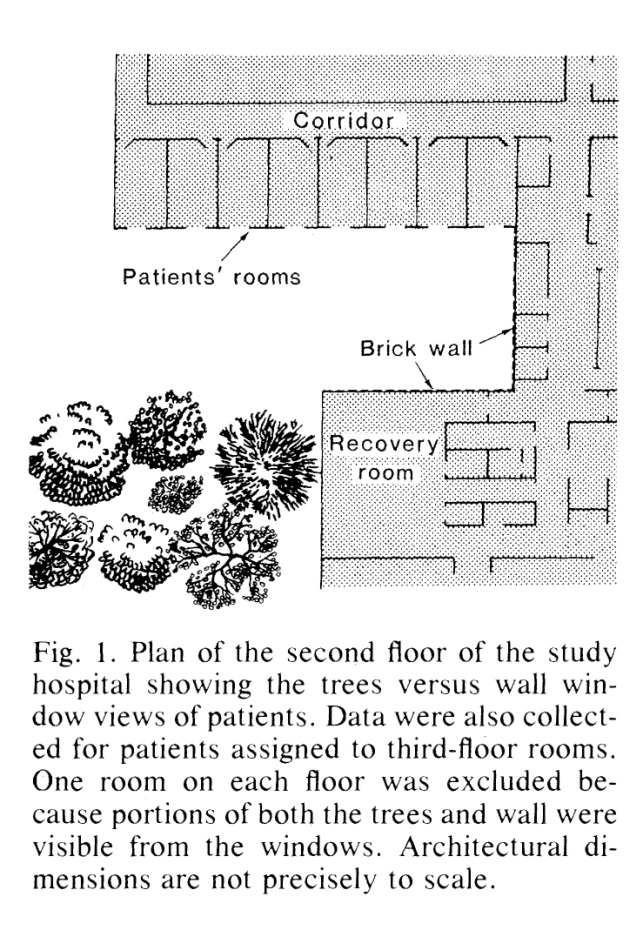 Identical patient rooms
Can the architecture itself influence the healing process by way of the stress system?

Architecture must be the variable
Ulrich, 1984
Background:
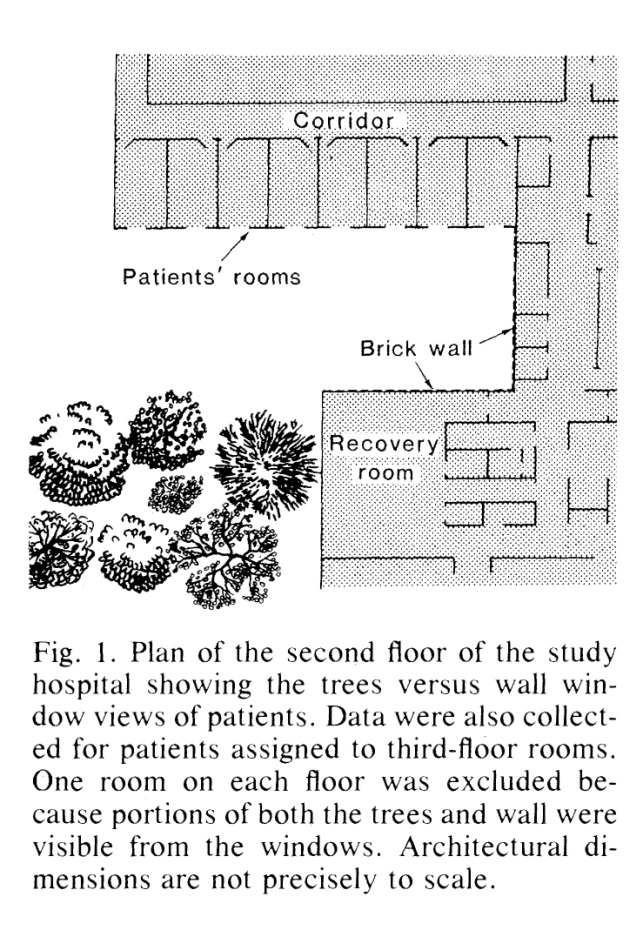 Identical patient rooms
Can the architecture itself influence the healing process by way of the stress system?

Architecture must be the variable

Data must be physiological.
Ulrich, 1984
The Trier Social Stress Test (TSST)
Psychosocial stress
Kirschbaum, et al.,1993.
The Trier Social Stress Test (TSST)
Psychosocial stress

Lab set-up:
Preparation room
Test room (committee)
Kirschbaum, et al.,1993.
The Trier Social Stress Test (TSST)
Protocol:
5 min. baseline recording
Kirschbaum, et al.,1993.
The Trier Social Stress Test (TSST)
Protocol:
5 min. baseline recording
Presentation of the assignments by the committee
Kirschbaum, et al.,1993.
The Trier Social Stress Test (TSST)
Protocol:
5 min. baseline recording
Presentation of the assignments by the committee
5 min. preparation of an oral presentation
Kirschbaum, et al.,1993.
The Trier Social Stress Test (TSST)
Protocol:
5 min. baseline recording
Presentation of the assignments by the committee
5 min. preparation of an oral presentation
5 min. oral presentation in front of the committee
Kirschbaum, et al.,1993.
The Trier Social Stress Test (TSST)
Protocol:
5 min. baseline recording
Presentation of the assignments by the committee
5 min. preparation of an oral presentation
5 min. oral presentation in front of the committee
5 min. second assignment: counting backwards from 1687 in steps of 13
Kirschbaum, et al.,1993.
The Trier Social Stress Test (TSST)
Protocol:
5 min. baseline recording
Presentation of the assignments by the committee
5 min. preparation of an oral presentation
5 min. oral presentation in front of the committee
5 min. second assignment: counting backwards from 1687 in steps of 13
40 min. relaxation in the preparation room
Kirschbaum, et al.,1993.
The Virtual Trier Social Stress Test (VR-TSST)
Protocol:
5 min. baseline recording
Presentation of the assignments by the committee
5 min. preparation of an oral presentation
5 min. oral presentation in front of the committee
5 min. second assignment: counting backwards from 1687 in steps of 13
40 min. relaxation in the preparation room
Architecture must be the variable
Jönsson et al., 2010
The Virtual Trier Social Stress Test (VR-TSST)
Data:

Heart rate variability as a measure of sympathetic (SNS)- and parasympathetic (PNS) nervous system activity.

Saliva samples as a measure of cortisol release by the HPA-axis.
Architecture must be the variable

Data must be physiological.
Jönsson et al., 2010
The Virtual Trier Social Stress Test (VR-TSST)
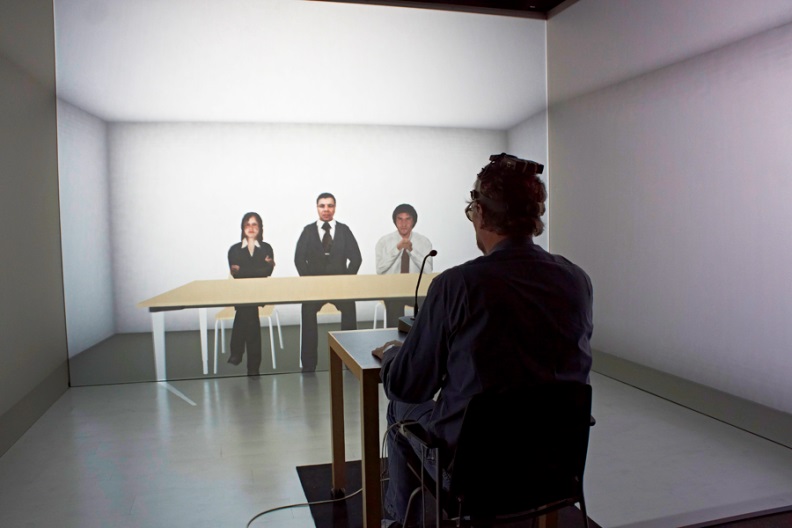 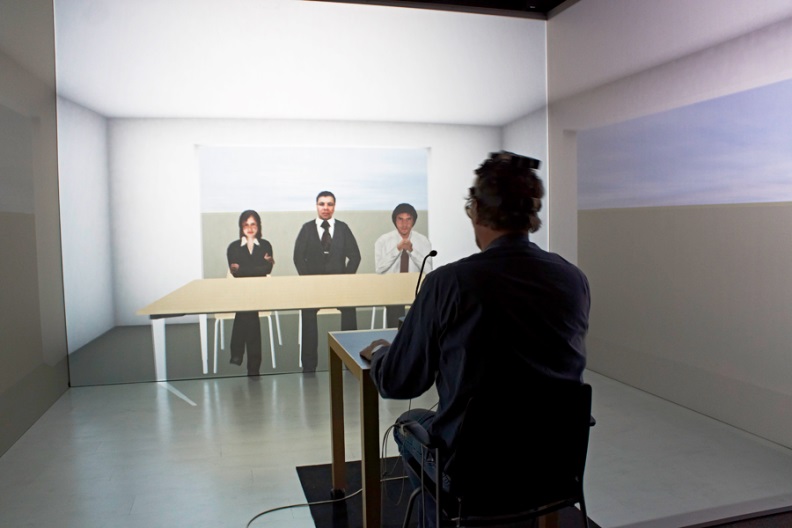 Space with openings, potentially allowing for escape.
Enclosure.
Fich et al. 2014
The Virtual Trier Social Stress Test (VR-TSST)
Results:
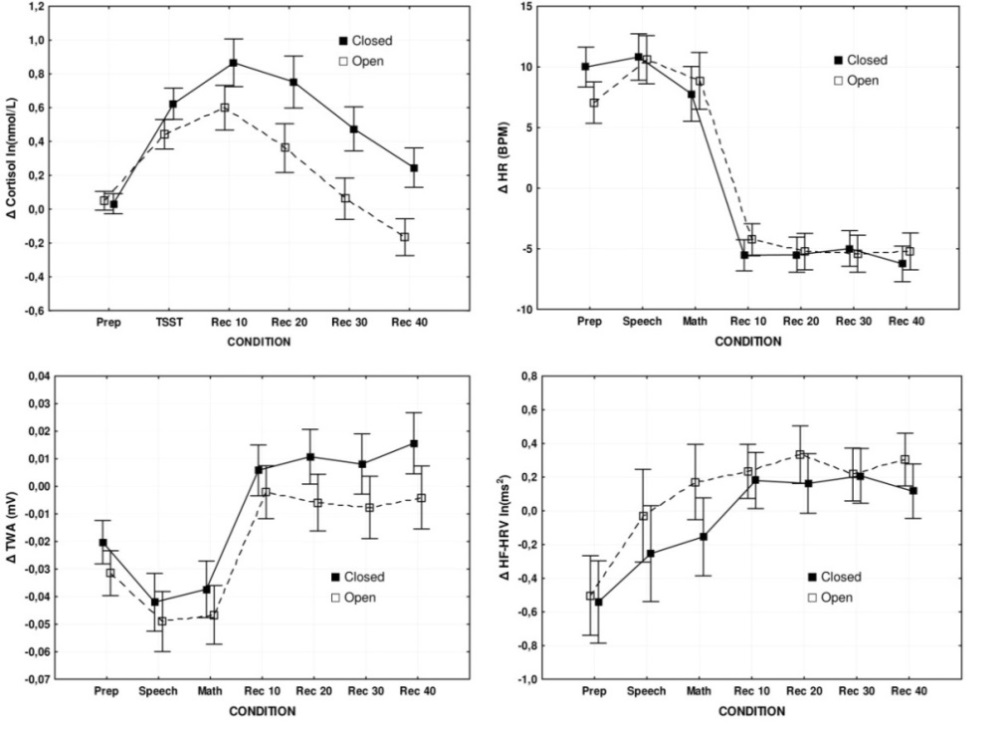 Solid curve = closed room

Dotted curve = open room
Fich et al. 2014
The Virtual Trier Social Stress Test (VR-TSST)
Results:
Data:

Heart rate variability as a measure of sympathetic (SNS)- and parasympathetic (PNS) nervous system activity.
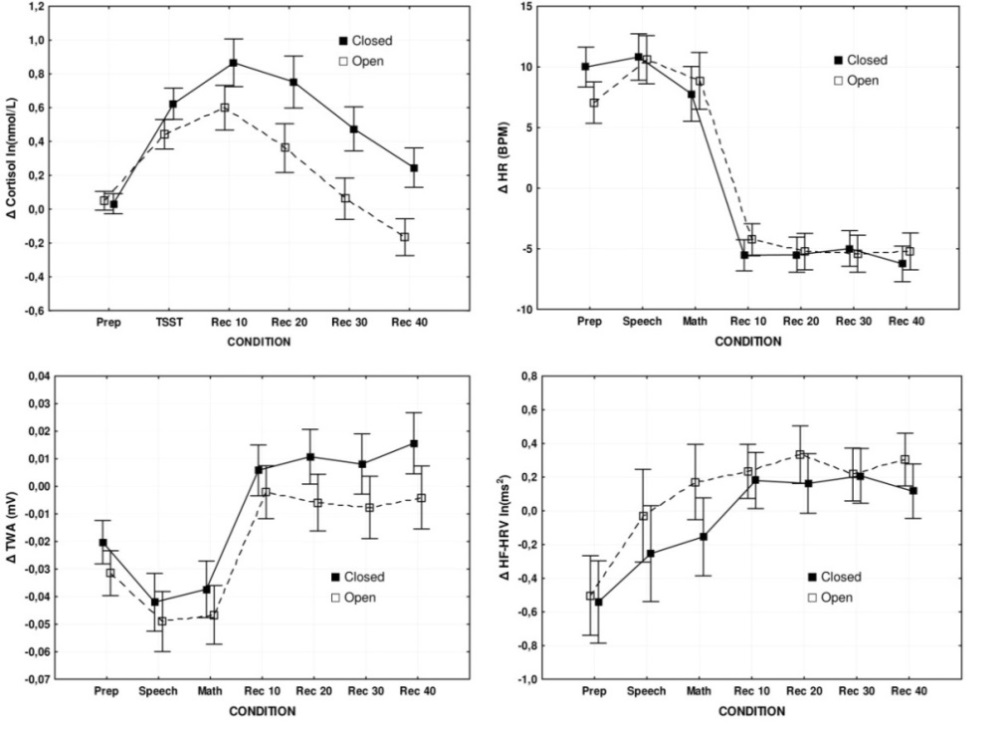 Heart rate
Fich et al. 2014
The Virtual Trier Social Stress Test (VR-TSST)
Results:
Data:

Heart rate variability as a measure of sympathetic (SNS)- and parasympathetic (PNS) nervous system activity.
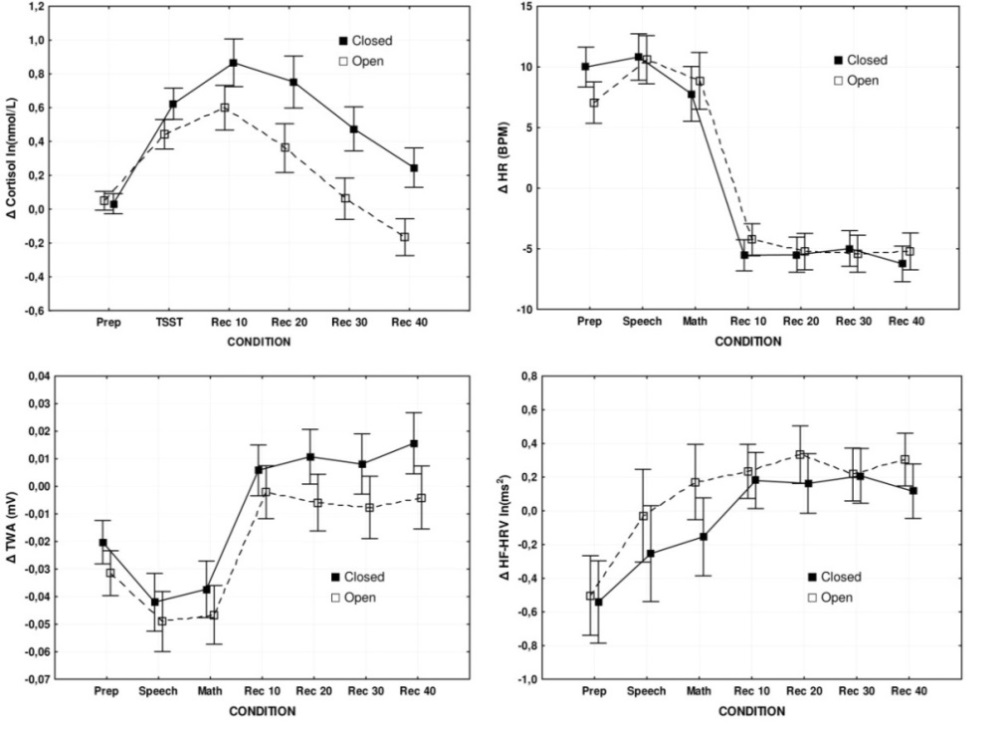 Heart rate
Fich et al. 2014
SNS
The Virtual Trier Social Stress Test (VR-TSST)
Results:
Data:

Heart rate variability as a measure of sympathetic (SNS)- and parasympathetic (PNS) nervous system activity.
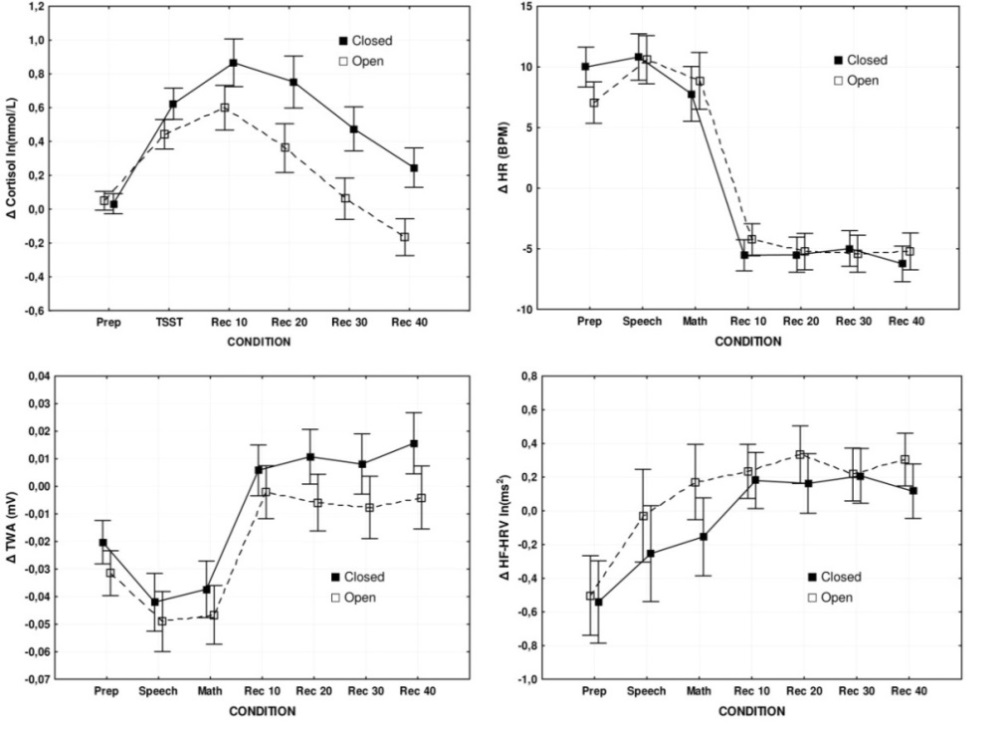 Heart rate
Fich et al. 2014
PNS
SNS
The Virtual Trier Social Stress Test (VR-TSST)
Results:
Data:

Heart rate variability as a measure of sympathetic (SNS)- and parasympathetic (PNS) nervous system activity.

Saliva samples as a measure of cortisol release by the HPA-axis
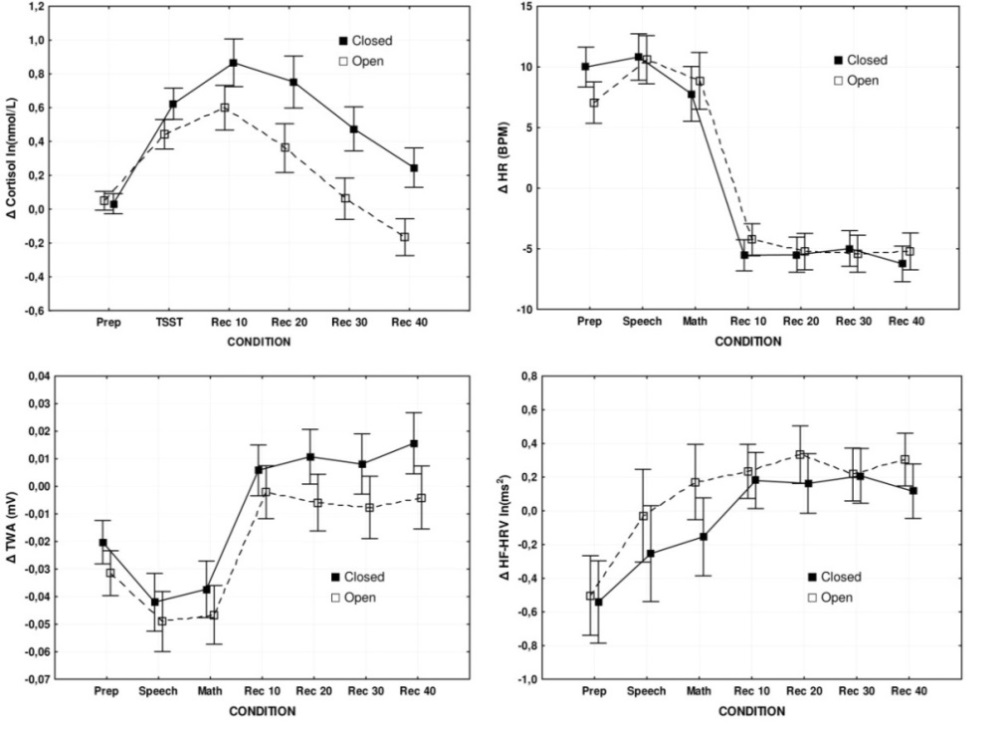 Heart rate
cortisol
Fich et al. 2014
PNS
SNS
The Virtual Trier Social Stress Test (VR-TSST)
Results:
Results:

No part of the autonomous nervous system was sensitive to the spatial context.
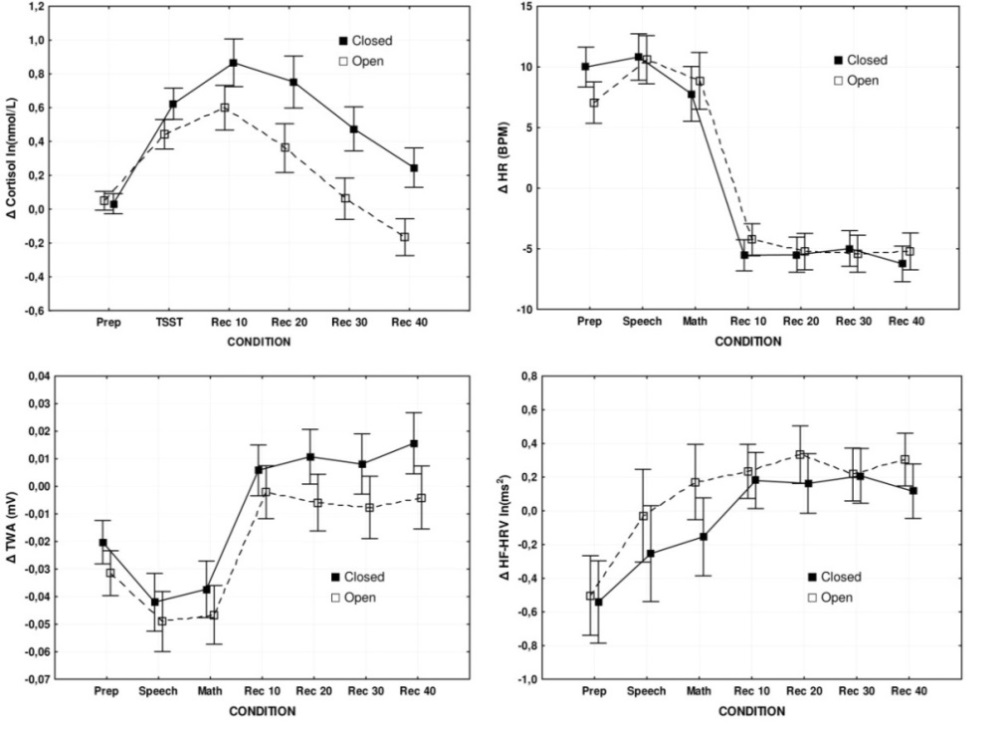 Heart rate
cortisol
Fich et al. 2014
PNS
SNS
The Virtual Trier Social Stress Test (VR-TSST)
Results:
Results:

No part of the autonomous nervous system was sensitive to the spatial context.

The reaction of the HPA-axis did react with a less pronounced stress reaction in the room with openings as predicted.
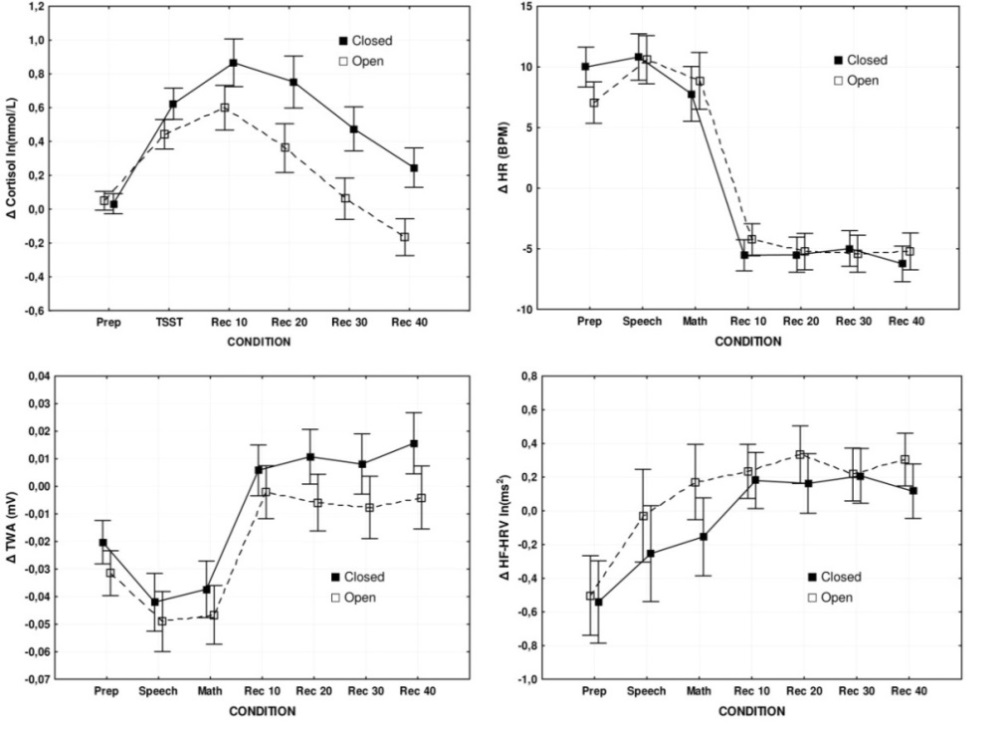 Heart rate
cortisol
Fich et al. 2014
PNS
SNS
The Virtual Trier Social Stress Test (VR-TSST)
Results:
Conclusion:

No part of the autonomous nervous system was sensitive to the spatial context.

The fight-or-flight reaction can therefor not be responsible for the effect.
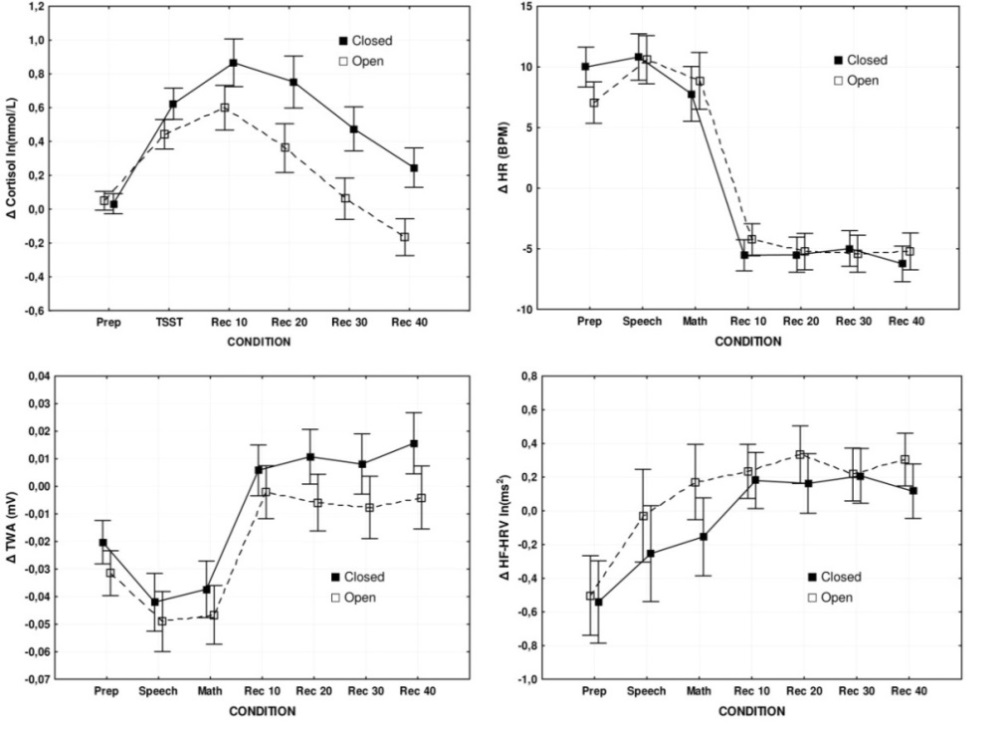 Heart rate
cortisol
Fich et al. 2014
PNS
SNS
The Virtual Trier Social Stress Test (VR-TSST)
Results:
Discussion:

We hypothesize, that the effect is due the role of the hippocampus as:

The hippocampus is part of the HPA feed-back mechanism.

The hippocampus is mapping space boundaries.
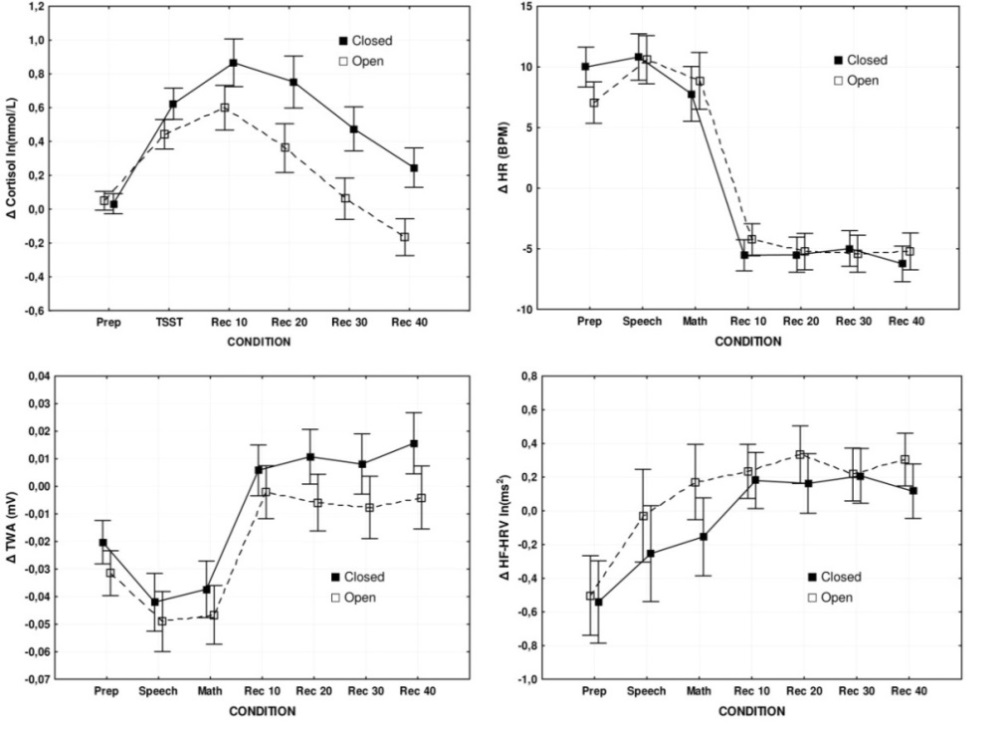 Heart rate
cortisol
Fich et al. 2014
PNS
SNS
The Virtual Trier Social Stress Test (VR-TSST)
Results:
Discussion:

The difference in cortisol is most pronounced after the TSST, when the SNS reaction is terminated. 

It could be, that the SNS ‘counterbalances’ the reaction of the HPA-axis.
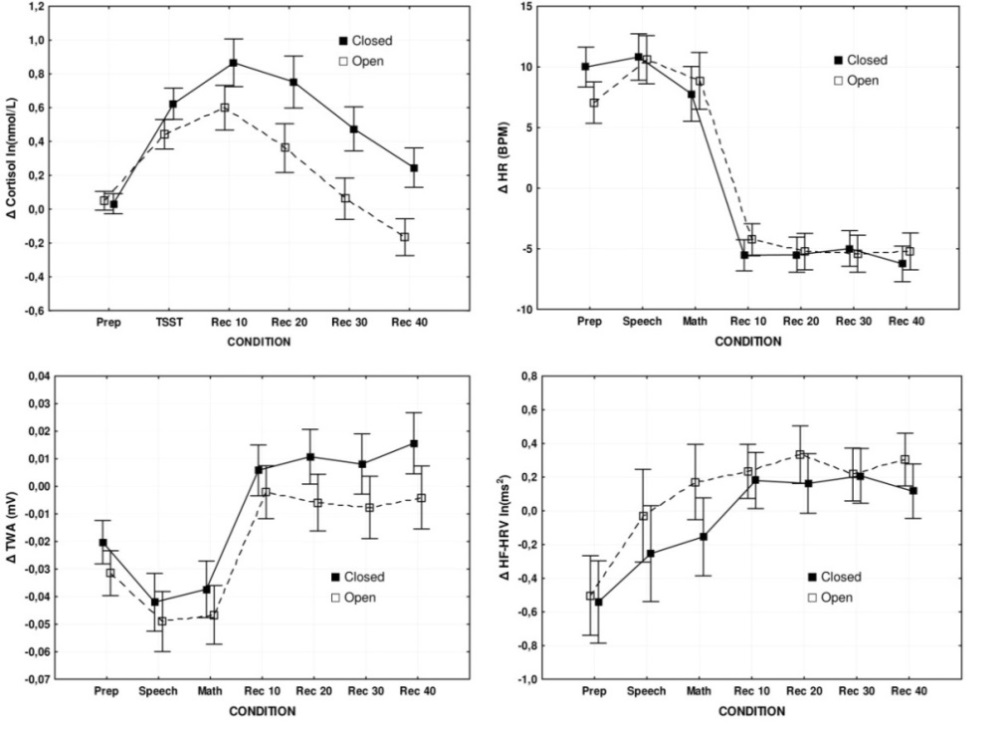 Heart rate
cortisol
Fich et al. 2014
PNS
SNS
The Virtual Trier Social Stress Test (VR-TSST)
Results:
Discussion:

Treatment or examination in a space with potential possibilities for “escape” might result in a lower cortisol level after treatment.
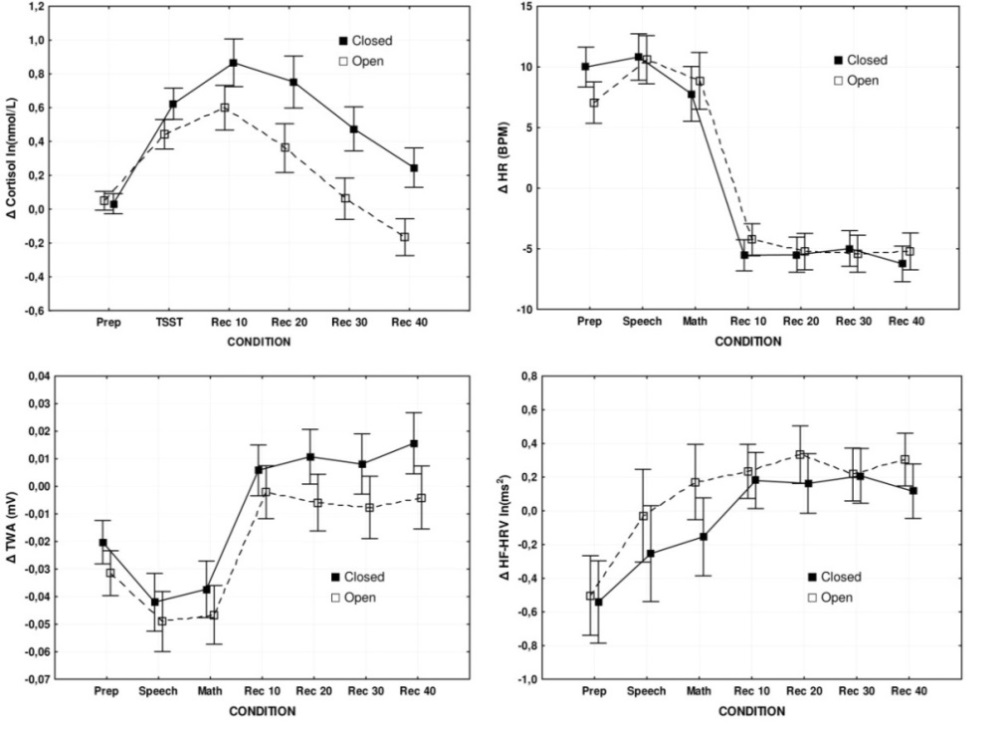 Heart rate
cortisol
Fich et al. 2014
PNS
SNS
THANK  YOU  FOR  YOUR  ATTENTION
Fich, L.B., Jönsson, P., Kirtkegaard, P.H., Wallergård, M., Garde, A.H., Hansen, Å., 2014. Can architectural design alter the physiological reaction to psychosocial stress? A virtual TSST experiment. Physiology & Behavior 135, pp. 91-97
Jönsson, P., Wallergård, M., Österberg, K., Hansen, Å.M., Johansson, G., Karlson, B., 2010. Cardiovascular and cortisol reactivity and habituation to a virtual reality version of the Trier Social Stress Test: A pilot study. Psychoneuroendocrinology, 35, 1397-1403
Kirschbaum, C., Pirke, K-M., Hellhammer, D.H., 1993. The ’Trier Social Stress Test’: A Tool for Investigating Psychobiological Stress Responses in a Laboratory Setting. Neuropsychobiology, 28, pp. 76-88
Ulrich, R., 1984. View through a Window May Influence Recovery from Surgery. Science 224(4647) pp. 420-421.